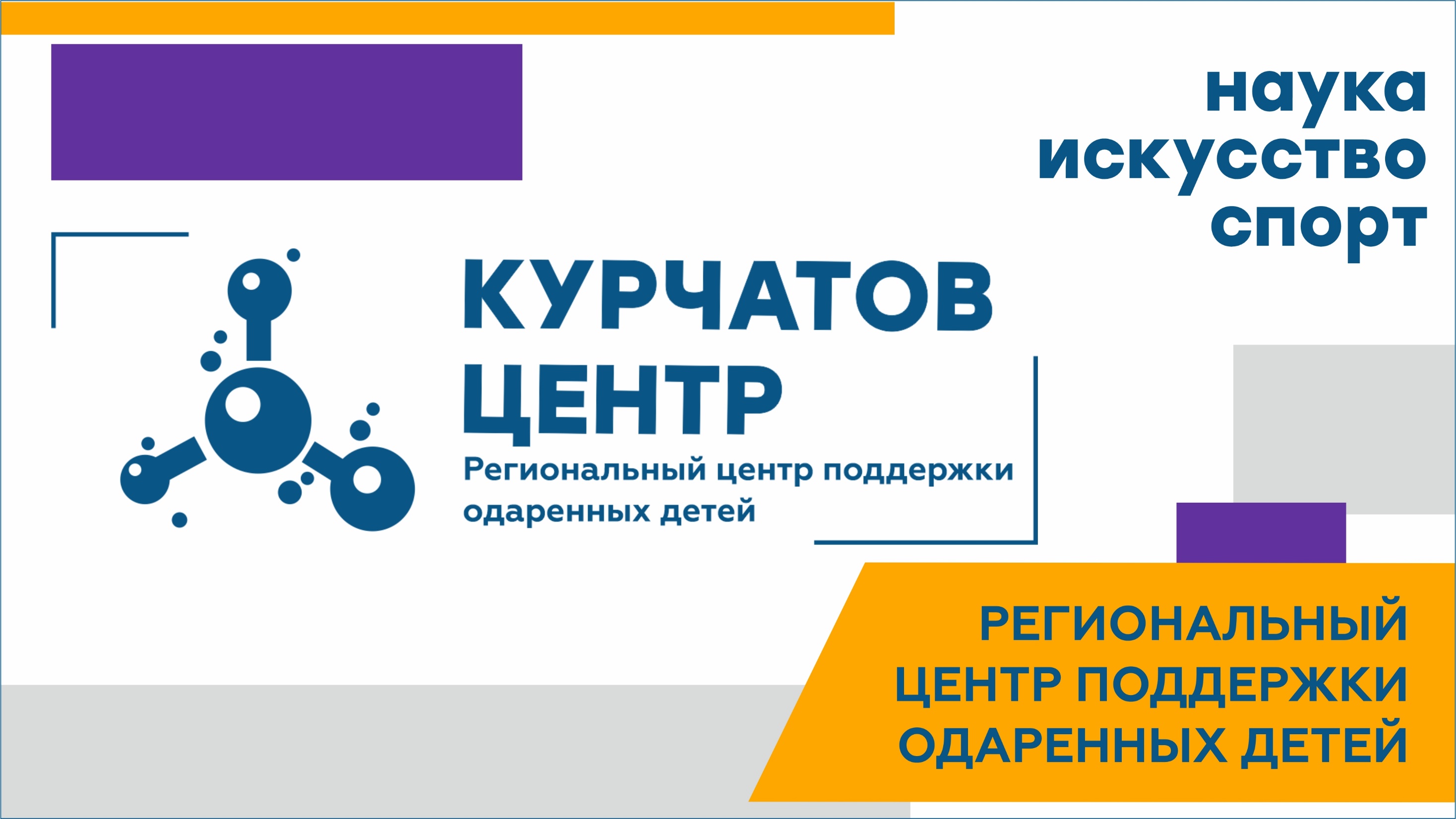 Курчатов Центр
Региональный центр по работе с одаренными и высокомотивированными детьми
Попечительский совет
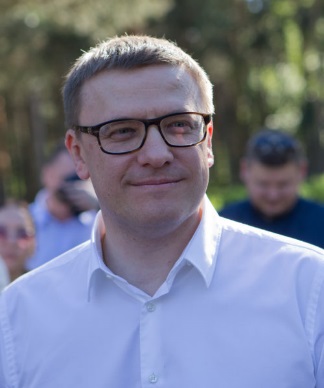 Председатель Попечительского совета - Текслер Алексей Леонидович, Губернатор Челябинской области, Председатель правительства Челябинской области
Генеральные директора крупных промышленных компаний и предприятий региона:
Группа «Русская медная компания»
АО «Государственный ракетный центр имени академика В.П. Макеева»
ФГУП «Российский Федеральный Ядерный Центр», г. Снежинск
ПАО «Челябинский цинковый завод», 
ПАО «Челябинский трубопрокатный завод» 
ООО «Группа Магнезит»  и другие
Ректоры ведущих вузов,  деятели науки, культуры и спорта
ПРОГРАММЫ И ПРОЕКТЫ ЦЕНТРА
Программы для учащихся 5-11 классов, проживающих и обучающихся в Челябинской области
Участие в программах бесплатно
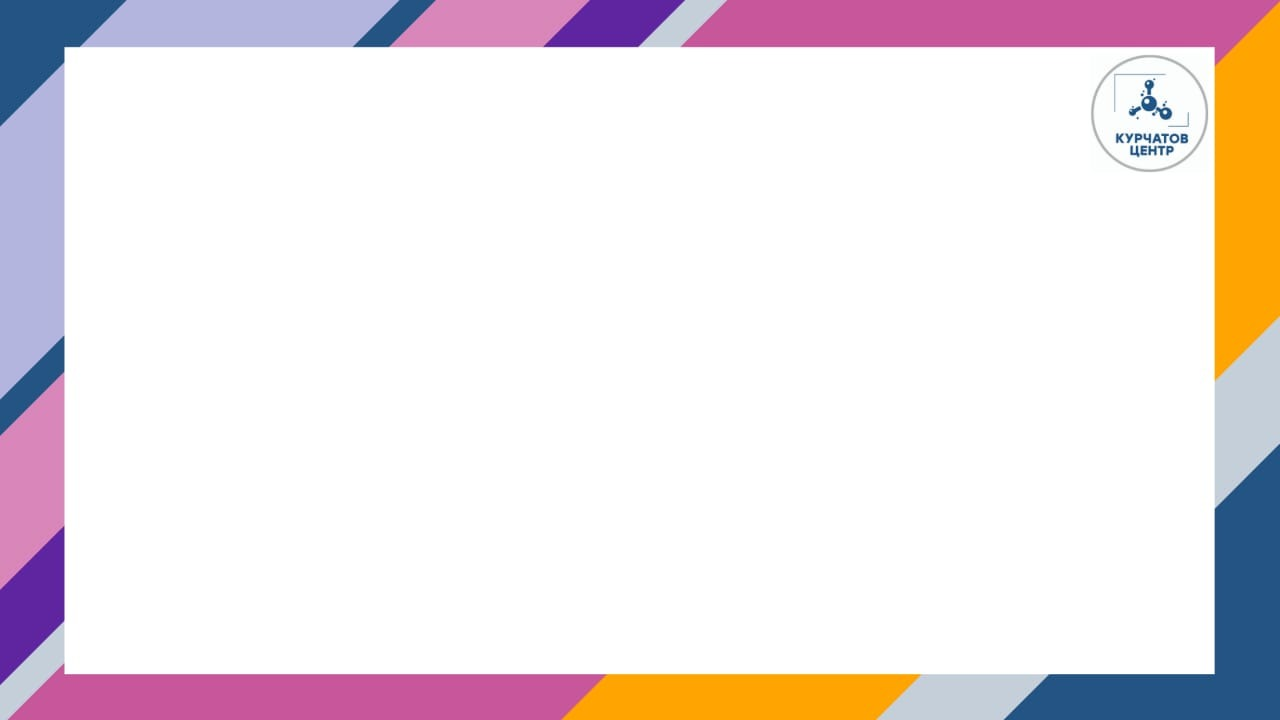 Программы по физике
7 класс – введение в олимпиады и исследования (очно на площадках + дистант)
8, 9 классы – «Первые шаги к олимпу» (подготовка к муниципальному этапу) – дистант
8, 9 классы – олимпиадная подготовка (очно на площадках + дистант)
10, 11 классы – олимпиадная подготовка (дистант)
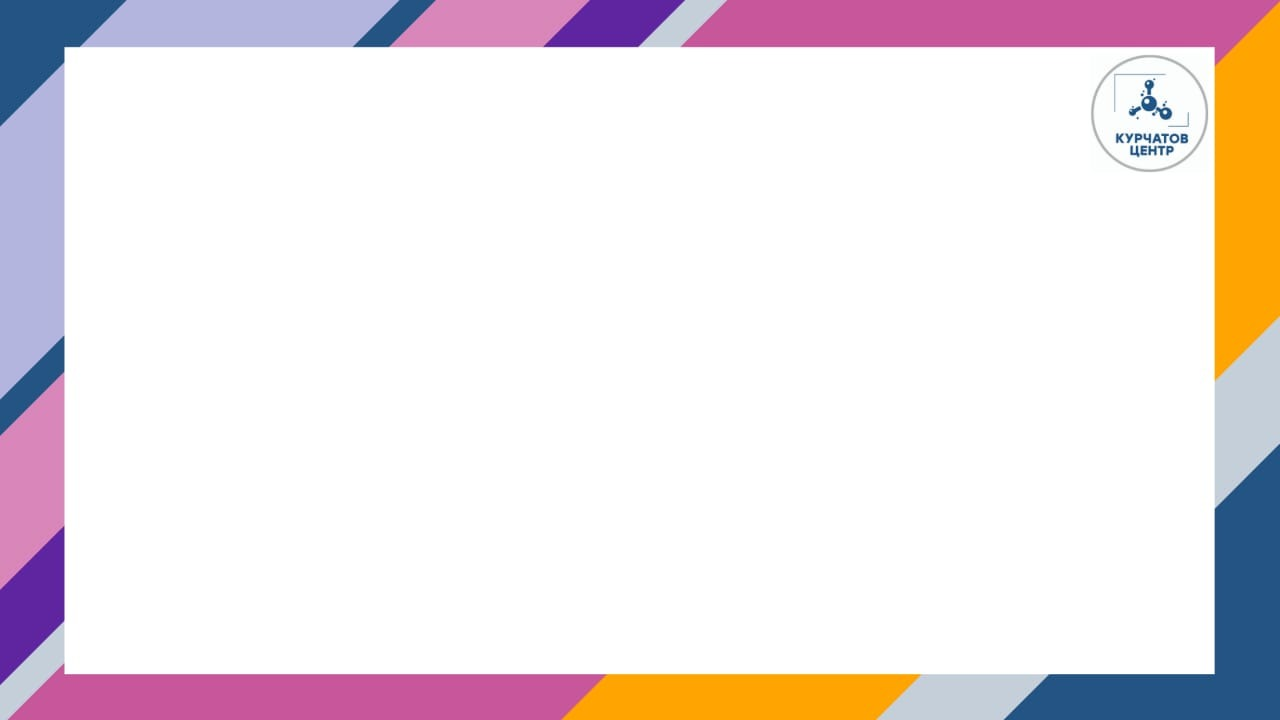 Программы по биологии
5,6 классы «Первые шаги к олимпу» (подготовка к муниципальному этапу) – (очно на площадках + дистант)
6-7 классы – «Биостарт» - углубленный материал + подготовка к олимпиадам (очно + дистант)
8-9 классы – «Перезагрузка» - углубленный материал + подготовка к олимпиадам (очно + дистант)
10-11 классы – «CNOPS» - углубленный материал + подготовка к олимпиадам (очно + дистант)
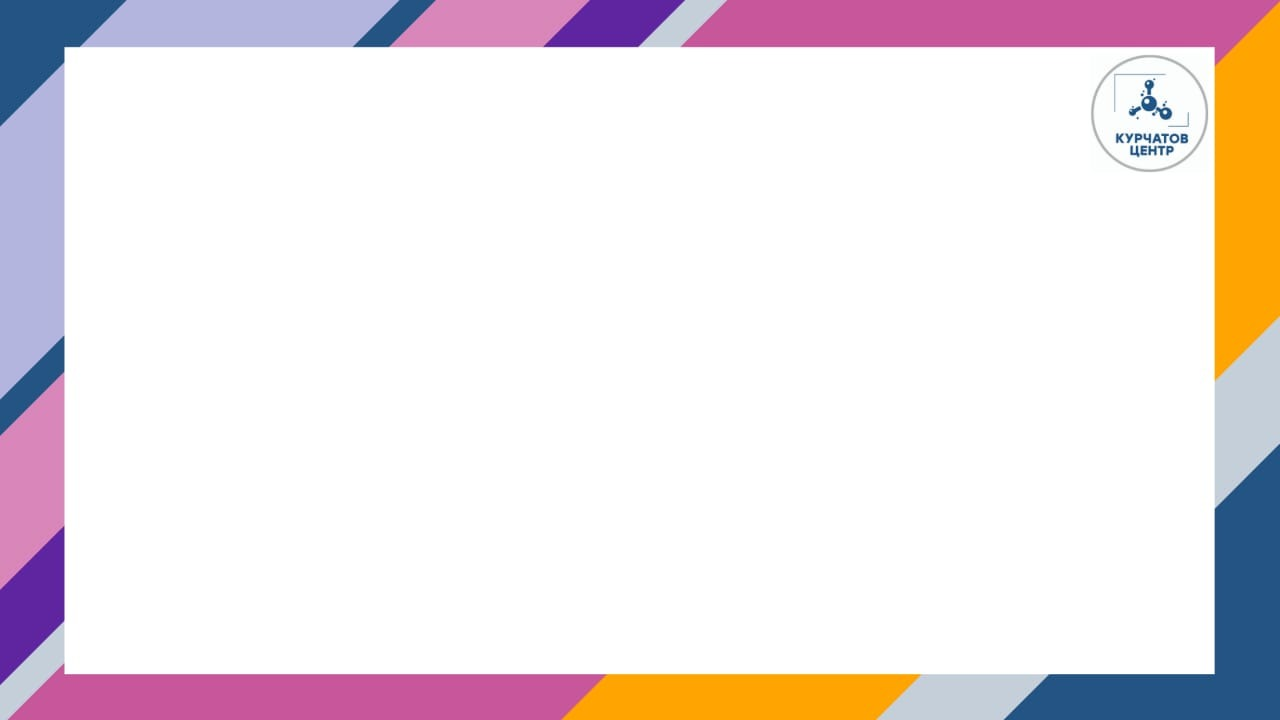 Программы по математике
5-6 классы «Первые шаги к олимпу» (подготовка к муниципальному этапу) – (очно на площадках + дистант)
5-6 классы – «Занимательная математика» (дистант)
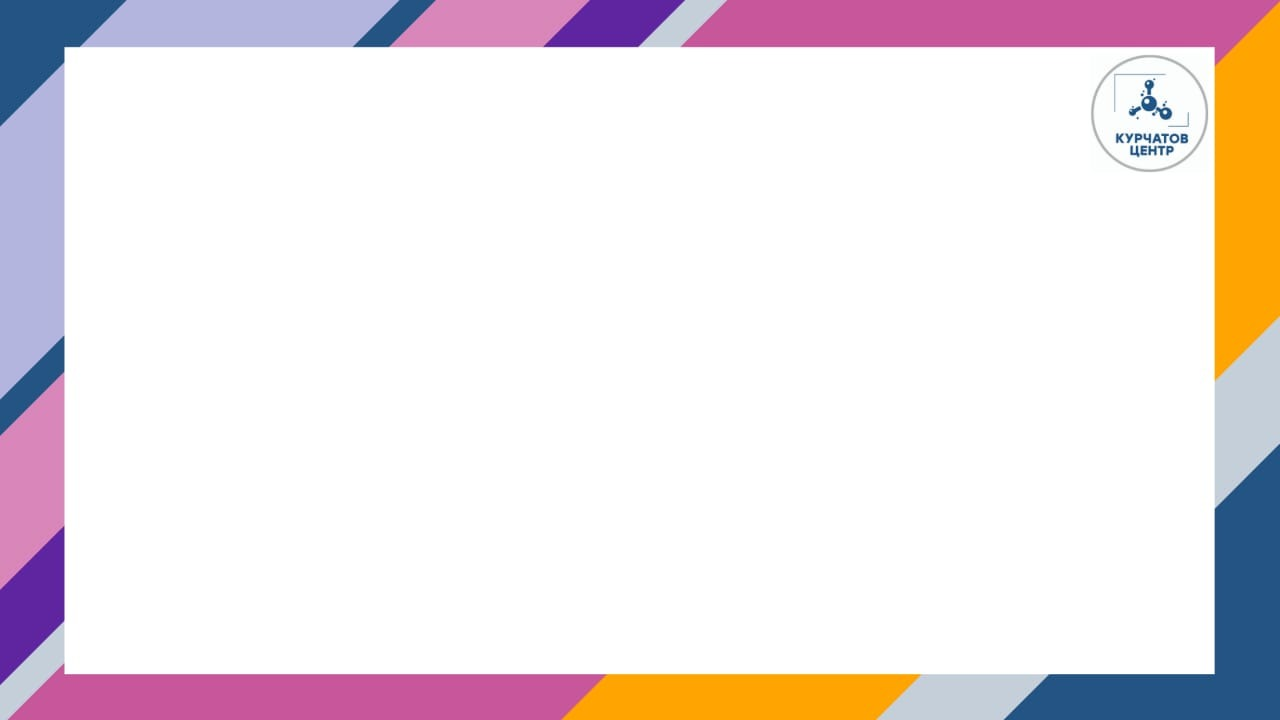 Программы по астрономии
6-9 классы «Первые шаги к олимпу» (подготовка к муниципальному этапу) – (очно на площадках + дистант)
8-10 классы – «Наблюдательная астрономия» (комбинированный)
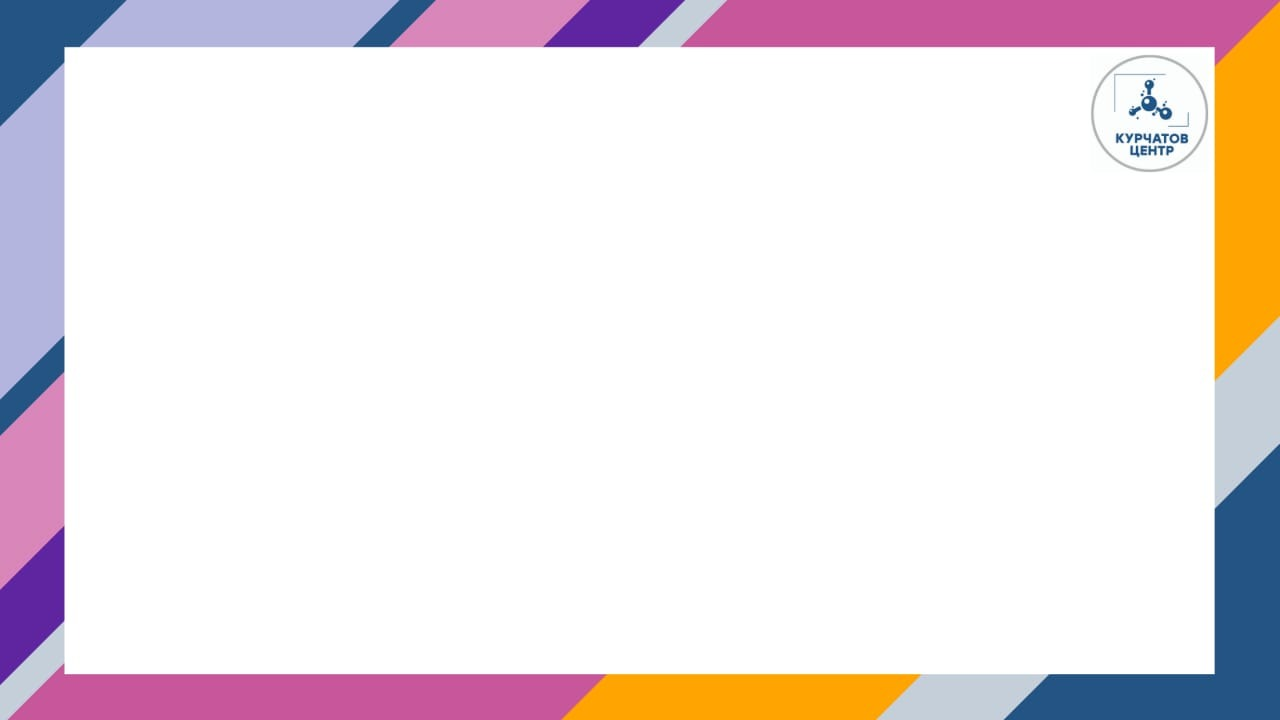 Инженерные программы
7-10 классы «Введение в программирование на Python»  (дистант)
8-10 классы – «Программирование на Python» (очно)
8-10 классы – «Водная робототехника» (очно)
9-11 классы – «Компьютерное зрение и дополненная реальность» (очно или дистант)
8-10 классы – «Web-программирование» (дистант)
9-10 классы – «Работа на станках с ЧПУ» (очно)
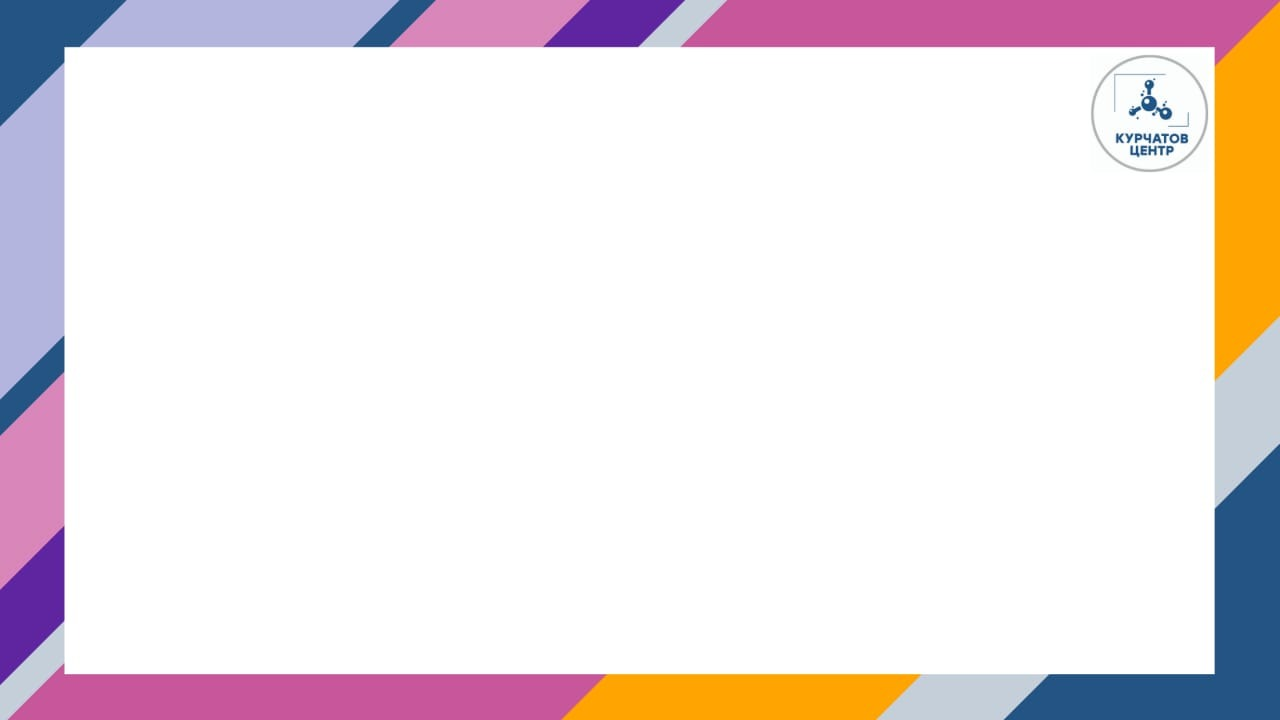 Выездные смены
22-31 октября – биология
29 окт – 7 ноя – физика + проектная смена
12-21 ноября – юные исследователи + химия, математика, программирование
19-28 ноября – медицина
26 ноя – 5 дек – проектная + программирование + математика
02-11 декабря – биология + математика + программирование
Декабрь – подготовка к региональному этапу
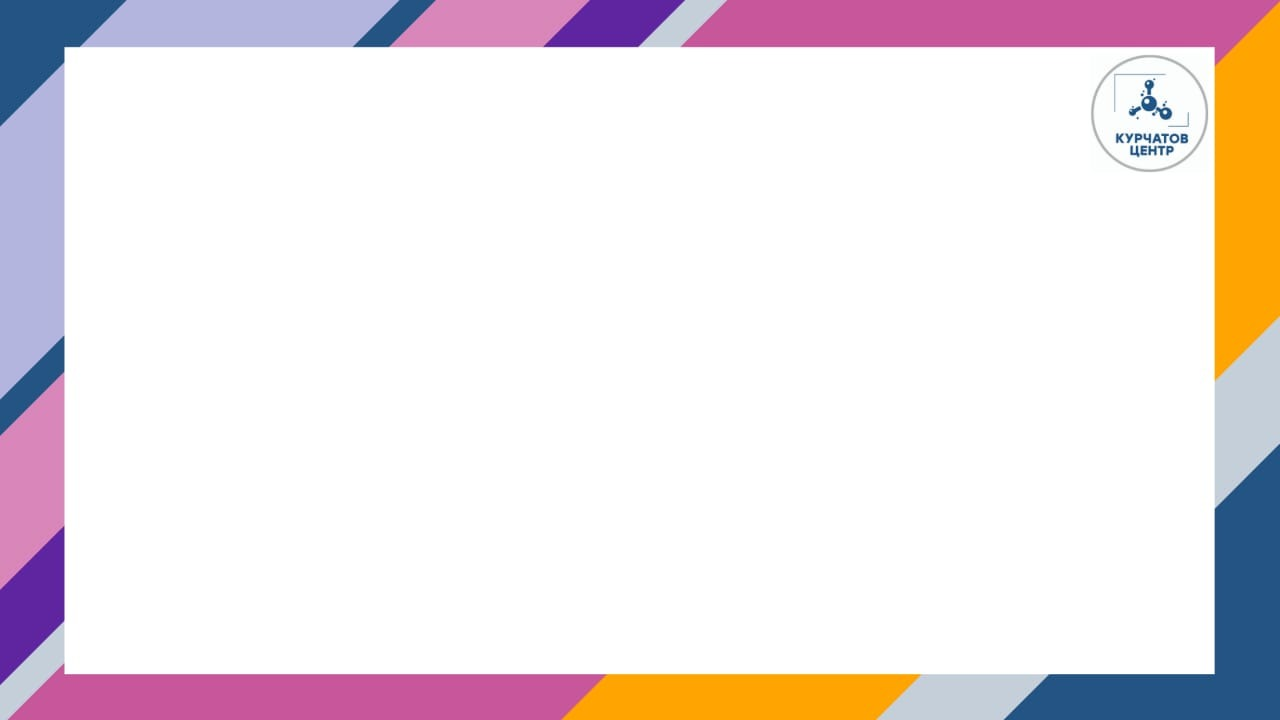 Выездные смены
22-31 октября – биология
29 окт – 7 ноя – физика + проектная смена
12-21 ноября – юные исследователи + химия, математика, программирование
19-28 ноября – медицина
26 ноя – 5 дек – проектная + программирование + математика
02-11 декабря – биология + математика + программирование
Декабрь – подготовка к региональному этапу
Благодарю за внимание!
Чистякова Светлана Владимировна,
Руководитель Регионального центра выявления и поддержки одаренных детей, к.п.н., доцент
chistiakovasv74@yandex.ru
+7-905-833-55-12
Карманов Максим Леонидович,
Руководитель направления «Наука»
karmanov.maxim@gmail.com
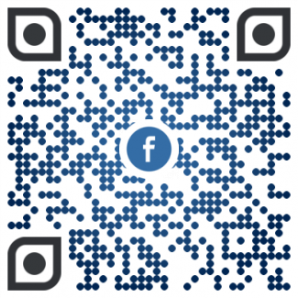 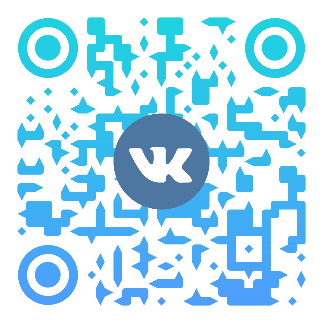 Сайт Центра: http://kurchatovcenter.ru/